Tubulointerstitial DiseasesRenal Module4th Year MBBS
Dr Kiran Fatima
Pathology Department
Rawalpindi Medical University
MOTTO OF RMU
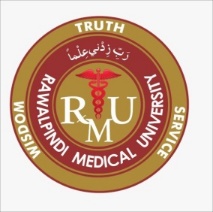 VISION OF RMUTHE DREAM/ TOMORROW
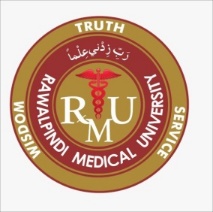 To impart evidence based research oriented medical education
To provide best possible patient care
To inculcate the values of mutual respect and ethical practice of medicine
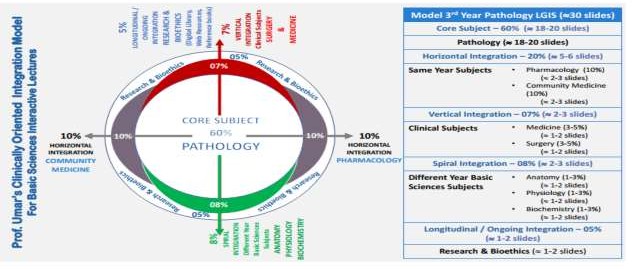 How to use HEC Digital Library
Steps to Access HEC Digital Library
Go to the website of HEC National Digital Library.
On Home Page, click on the INSTITUTES.
A page will appear showing the universities from Public and Private Sector and other Institutes which have access to HEC National Digital Library (HNDL).
4. Select your desired Institute.
5.  A page will appear showing the resources of the institution
6. Journals and Researches will appear
7. You can find a Journal by clicking on JOURNALS AND DATABASE and enter a keyword to search for your desired journal.
Learning outcomes
At the end of this lecture, the student should be able to:
What are the main types of Tubulointerstitial diseases?
What	is	the	pathophysiology	behind	Tubulointerstitial diseases?
Spiral integration
Anatomy
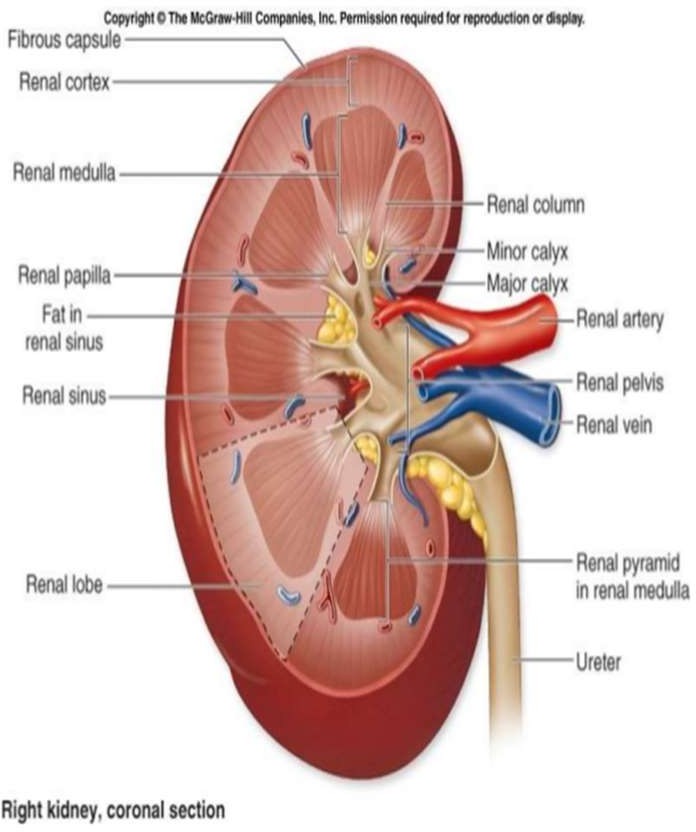 Dr. anum usman
Core
Pathology
Diseases affecting tubules and interstitium
Tubulointerstitial Nephritis TIN
Acute Tubular Injury ATI
Acute Pyelonephritis
Chronic Pyelonephritis
Ischemic ATI

Nephrotoxic ATI
Core
Pathology
Acute tubular injury ATI
Acute diminution or loss of renal function and
destruction of tubular epithelial cells.
Decreased GFR
Oliguria (defined as urine output of less than 400mL/day)
Granular casts and tubular cells observed in the urine
It is the most common cause of acute renal failure.
Core
Pathology
Etiology
Ischemic ATI
Shock
Burns
Trauma
Sepsis
Blood transfusion reactions
Microscopic polyangitis
Malignant hypertension
RPGN
Urinary obstruction
Core
Pathology
2. Nephrotoxic ATN
Drugs	(antibiotics,	anti-virals,	NSAIDS, mercurial,	diuretics)
Radiocontrast dyes
Myoglobin
Hemoglobin
Heavy metals ( mercury )
Organic solvents ( CCl4 )
Radiation
Core
Pathology
Pathogenesis ATI
Effects of tubular injury
Loss of cell polarity
redistribution of membrane proteins
Na+,K+-ATPase integrins
vasoconstriction increased intratubular pressure
Reduced GFR
Core
Pathology
Pathogenesis ATI
Effects of tubular injury
Tubular damage
Release of chemokines,
Fluid	leakage
into the interstitium
cytokines
Recruitment of leukocytes
Increased interstitial pressure
Interstitial inflammation
Tubular collapse
Core Pathology
Pathogenesis ATI
Disturbances in blood flow
Characterized by hemodynamic alterations that causes reduced
GFR.
VASOCONSTRICTOR PATHWAYS are activated that results in
reduced GFR and O2 delivery to tubules.
Increased renin angiotensin Increased endothelin Decreased nitric oxide Decreased prostaglandins
Core
Pathology
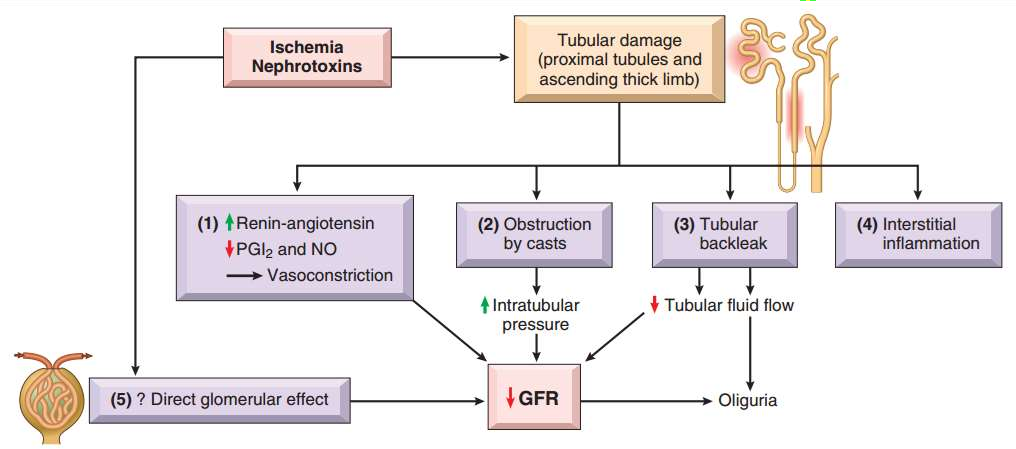 Core
Pathology
Morphology
Ischemic ATI
Tubules:
Lesions in the straight portions of the proximal tubule and the ascending thick limbs of loop
Attenuation of proximal tubular brush borders
Blebbing and vacuolization of cells
Detachment of tubular cells from their BM
Sloughing of cells into the urine –-proteinaceous casts in the distal tubules and collecting ducts (Tamm-Horsfall protein)
In crush injuries	casts also contain myoglobin
Core
Pathology
Morphology
Ischemic ATI
The interstitium:
Generalized edema
Mild inflammatory infiltrate consisting of polymorphonuclear leukocytes, lymphocytes, and plasma cells.
Core
Pathology
Morphology
Toxic ATI
Similar to ischemic ATI
Differences.
Overt necrosis is most prominent in the proximal tubule, and the tubular basement membranes generally are spared.
Core
Pathology
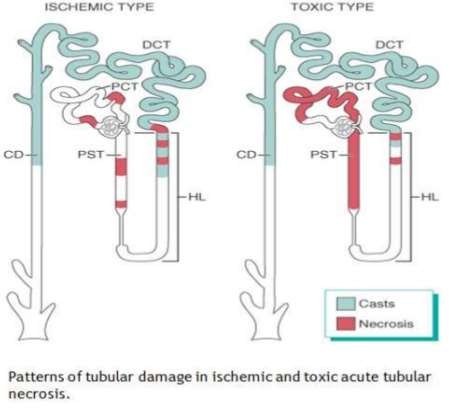 Horizontal integration Pharmacology
Acute drug induced interstitialNephritis
ANTIBIOTICS	( Penicillins, Cephalosporins, Sulfonamide, Tetracycline, Vancomycin, Ciprofloxacin )

NSAIDS	( Salicyclic acid, Ibuprofen, Naproxen, Indomethacin)

DIURETICS	( Thiazide, Furosemide, )
Vertical integration
 Medicine
Acute drug induced interstitial
nephritis
Clinical features:
hypersensitivity reaction after a latent period about 15 days (range, 2 to 40 days) after exposure to the drug.
fever, eosinophilia and rash, raised Serum IgE levels .
hematuria, minimal or no proteinuria, and leukocyturia
(sometimes including eosinophils).
A rising serum creatinine or acute kidney injury with oliguria develops in about 50% of cases
Core
Pathology
Acute drug induced interstitial nephritis
Pathogenesis:
Immune mechanism.
Occurs in people having hypersensitivity to a drug .
Type I hypersensitivity. Or T-cell mediated hypersensitivity reaction Type IV
Core Pathology
Acute drug induced interstitial nephritis
Pathogenesis:
The drugs act as haptens
Secreted by tubules
Binds covalently to some cytoplasmic or extracellular component of tubular cells
Stimulates hypersensitivity reaction
IgE- and cell mediated immune reactions to tubular cells or their basement membranes.
Tubulointerstitial injury
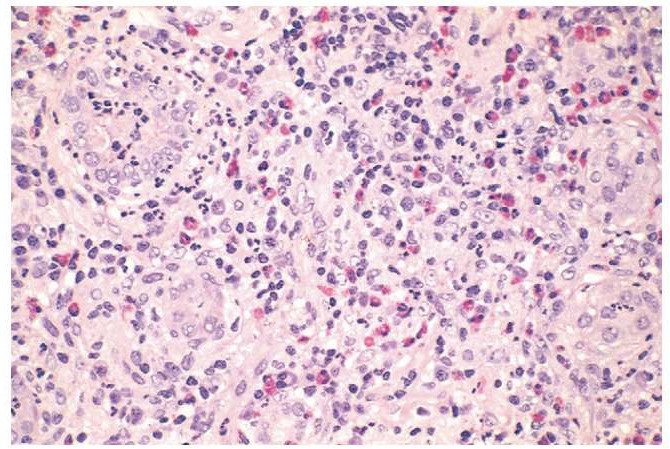 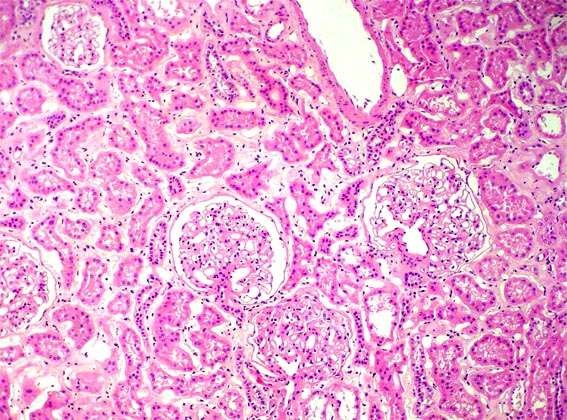 Core
Pathology
Diseases affecting tubules and interstitium
Tubulointerstitial Nephritis	TIN
Acute Tubular Injury ATI
Acute Pyelonephritis
Chronic Pyelonephritis
Ischemic ATI

Nephrotoxic ATI
Core
Pathology
Tubulointerstitial nephritis
Group of inflammatory diseases of the kidney that primarily involve the interstitium and tubules
Acute Pyelonephritis: suppurative inflammation by bacterial infection
Chronic Pyelonephritis: interstitial inflammation and scarring
deformity of the pelvicalyceal system.
Core
Pathology
Acute pyelonephritis
Acute infection of upper urinary tract
Commonly associated with infection of the lower urinary tract including cystitis, prostatitis, urethritis.
Core
Pathology
Pathogens
enteric gram-negative rods.
Escherichia coli = the most common
Other important organisms are
Proteus, Klebsiella, Enterobacter, and Pseudomonas
Core  Pathology
Predisposing conditions
Acute pyelonephritis can be an ascending
infection or hematogenous infection
Ascending infection can occur in the following settings
Instrumentation - catheterization
Outflow obstruction = benign prostatic hyperplasia and uterine prolapse
Pregnancy—4% to 6% of pregnant women develop bacteriuria sometime during pregnancy
Females in reproductive age
Bladder dysfunction
Diabetes
Core
Pathology
Predisposing conditions
Ascending infection cont…
Incompetence of the vesicoureteral orifice, 	resulting in vesicoureteral reflux
congenital VUR due to incompetence of the ureterovesical valve.
acquired VUR in persons with a flaccid bladder resulting from
spinal cord injury or
	neurogenic bladder dysfunction secondary to diabetes
Core
Pathology
Predisposing conditions
Hematogenous infection
Immunosuppression
Immunodeficiency
Endocarditis
Pathology
Core
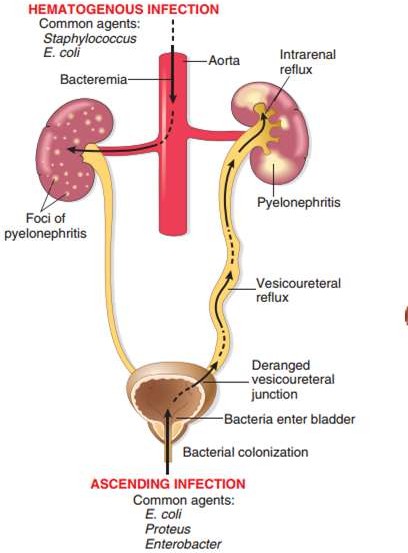 Core
Pathology
Morphology acute pyelonephritis
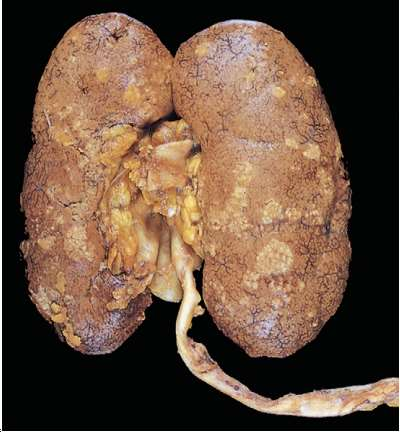 Gross
discrete, yellowish, raised abscesses are grossly apparent on the renal surface
Core
Pathology
Morphology acute pyelonephritis
Microscopy
liquefactive necrosis with abscess formation within the renal parenchyma.
In the early stages pus formation (suppuration) is limited to the interstitial tissue
later abscesses rupture into tubules.
Large masses of intratubular neutrophils frequently extend within involved nephrons into the collecting ducts, giving rise to white cell casts found in the urine.
The glomeruli are not affected.
When obstruction is prominent, the pus may not drain and then fills the renal pelvis, calyces, and ureter, producing pyonephrosis.
Core   Pathology
Morphology
abscess formation within the renal parenchyma.
In the early stages pus formation (suppuration) is limited to the interstitial tissue
later abscesses rupture into tubules.
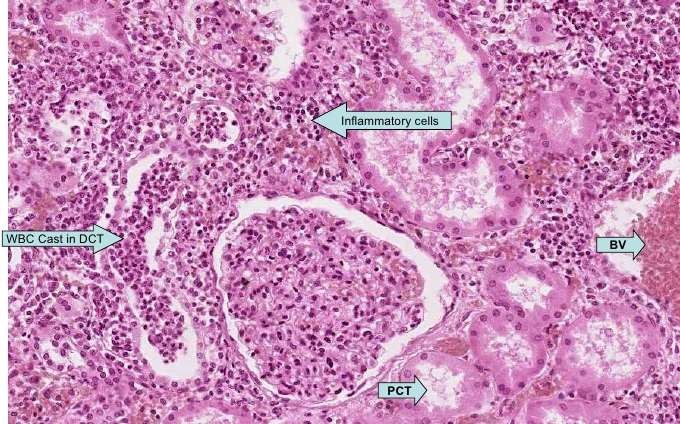 Core
Pathology
Special sub type of acute pyelonephritis
Papillary necrosis
predisposing conditions: diabetes, urinary tract obstruction, and analgesic abuse.
Ischemic and suppurative necrosis of the tips of the renal pyramids (renal papillae).
Core
Pathology
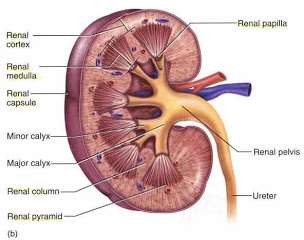 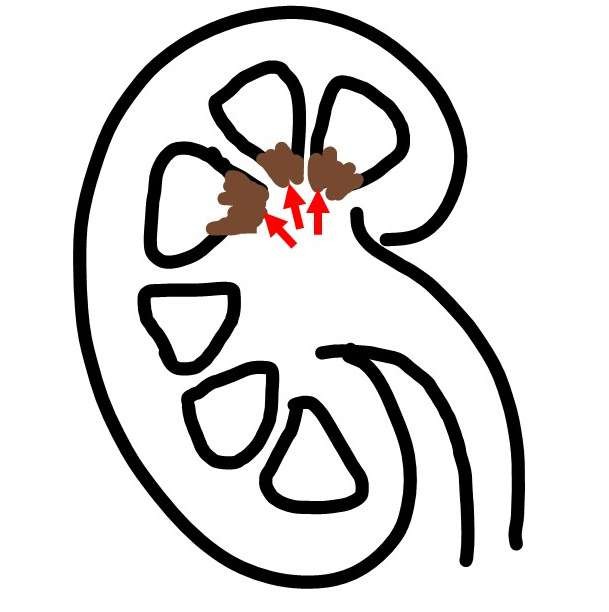 Core
Pathology
Chronic pyelonephritis and reflux nephropathy
Interstitial inflammation
grossly visible scarring and deformity of the pelvicalyceal system.
It can be divided into two forms:
Chronic obstructive pyelonephritis
Chronic reflux– associated pyelonephritis.
Core
Pathology
Chronic obstructive pyelonephritis
Obstruction predisposes the kidney to infection.
Recurrent infections recurrent scarring.
Core
Pathology
Chronic reflux–associatedPyelonephritis (reflux nephropathy)
Superimposition of a UTI on congenital vesicoureteral reflux and intrarenal reflux.
Reflux may be unilateral or bilateral;
Scarring and atrophy of one kidney or may involve both
Core
Pathology
Morphology
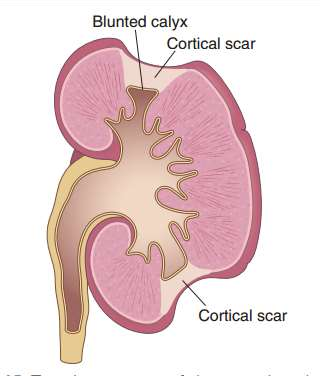 The hallmark of chronic pyelonephritis is scarring involving the pelvis or calyces, or both, leading to papillary blunting and	marked calyceal deformities
Core
Pathology
Morphology
Microscopy
Uneven interstitial fibrosis
Tubular atrophy.
Chronic inflammatory cell infiltration and fibrosis involving the calyceal mucosa and wall
Core
Pathology
Morphology
Intratubular PAS-positive colloid casts, that 	suggest the appearance of thyroid tissue— 	hence the descriptive term thyroidization.
Arteriolosclerosis caused by the frequently 	associated hypertension
Glomerulosclerosis that usually develops as a secondary process caused by nephron loss
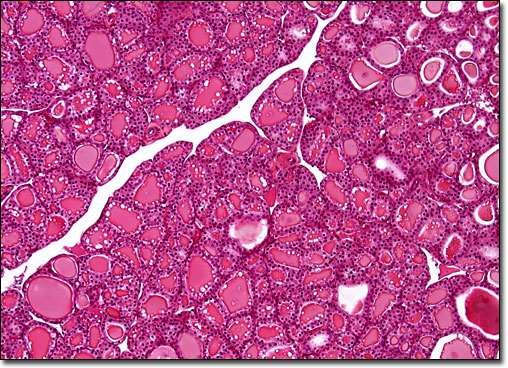 Morphology
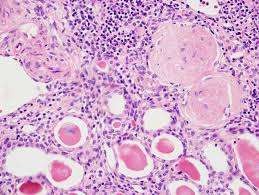 Longitudnal integration
Bioethics
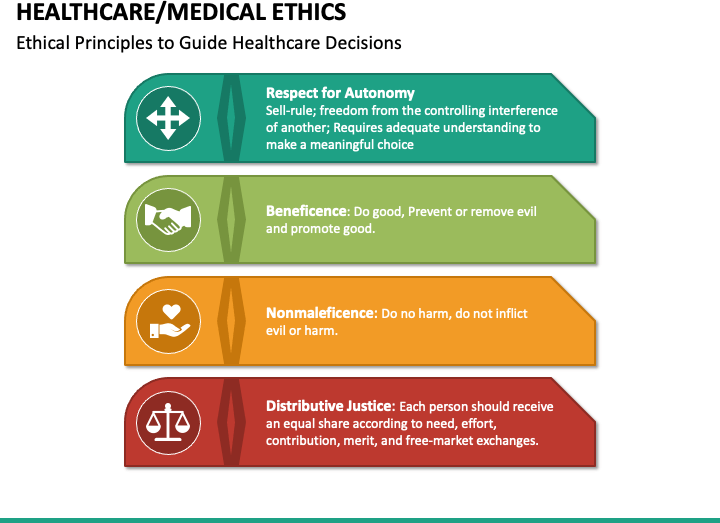 Research
https://www.ncbi.nlm.nih.gov/books/NBK557537/
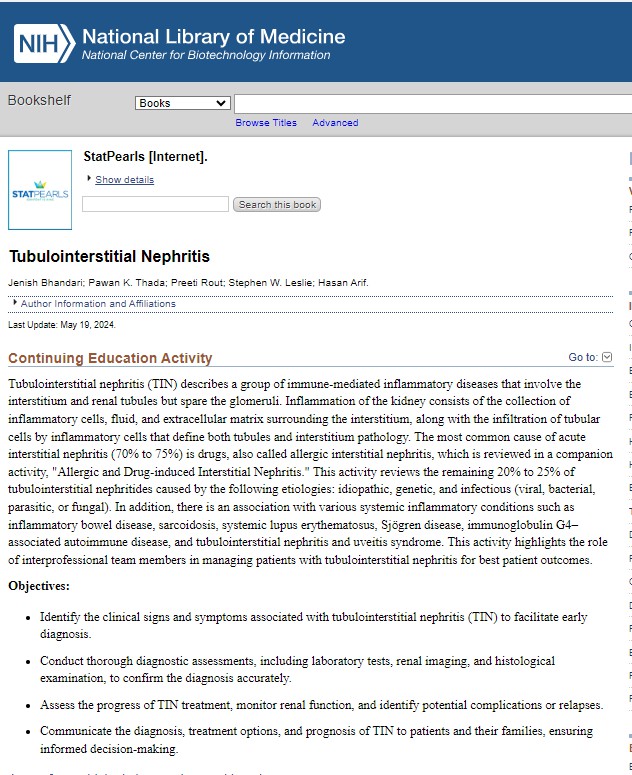 Take home message
Tubulointerstitial nephritis (TIN) is an inflammation of the kidney's tubules and surrounding interstitial tissue, often caused by medications, infections, or autoimmune diseases. It can lead to acute kidney injury and may present with fever, rash, and changes in urine output. Diagnosis often involves urine analysis, blood tests, and sometimes a kidney biopsy.
Thank you !